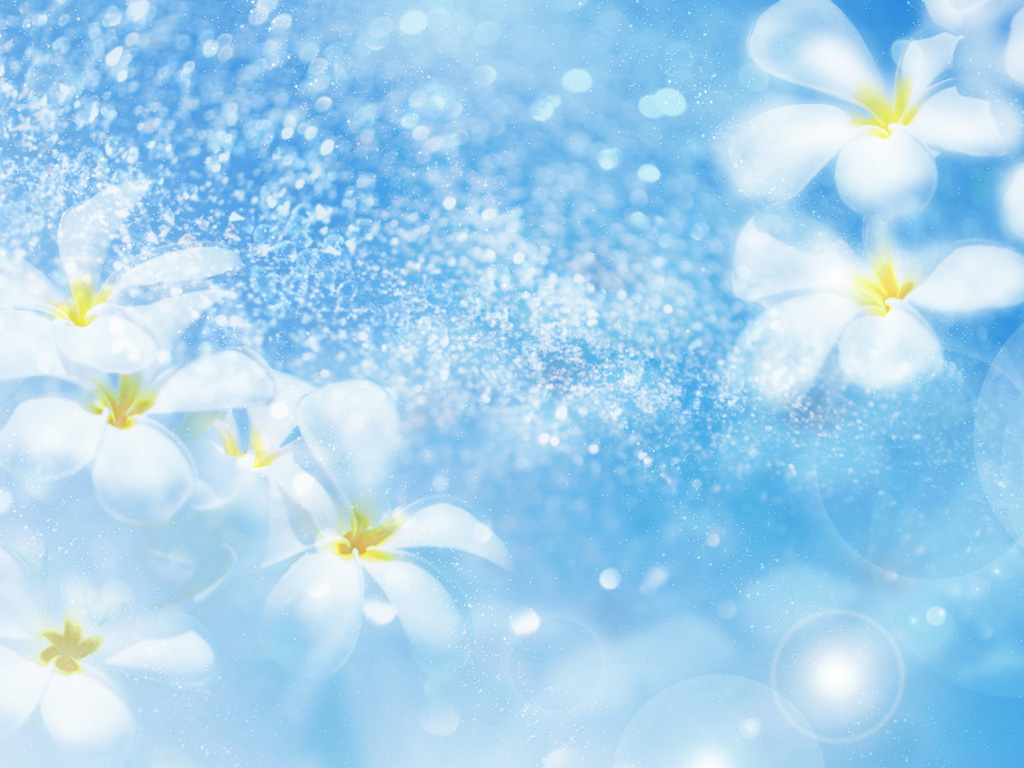 UBND QUẬN LONG BIÊN
TRƯỜNG MẦM NON GIANG BIÊN
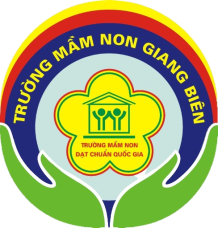 PHÁT TRIỂN NHẬN THỨC

Đề tài: Tìm hiểu rau bắp cải su hào
Lứa tuổi: 3 – 4 tuổi
Giáo viên: Đào Thị Thanh Thủy
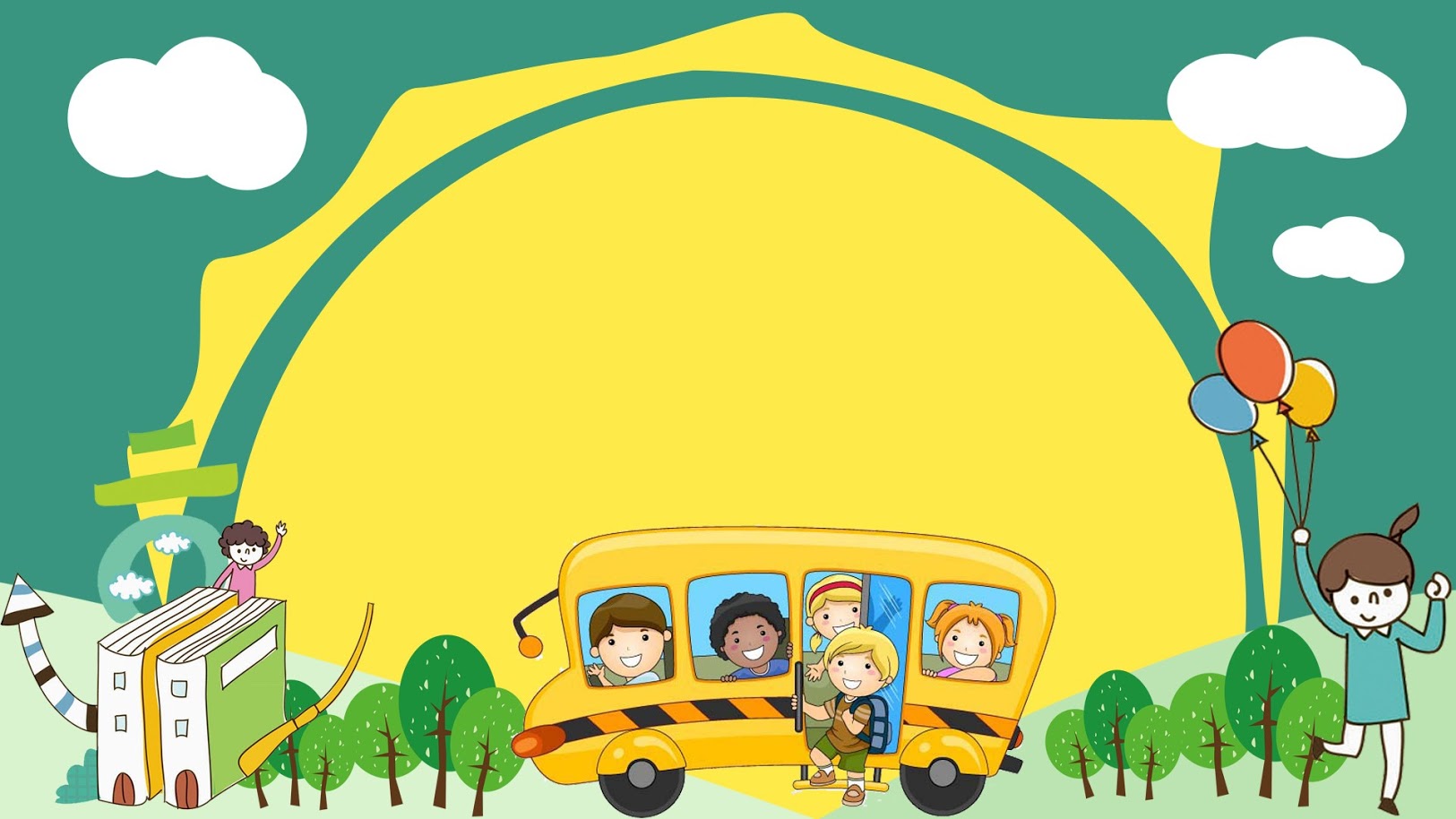 Bài hát:
Băp cải xanh
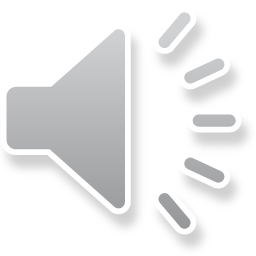 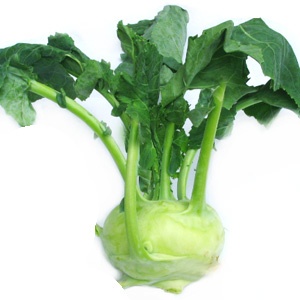 Cñ su hµo
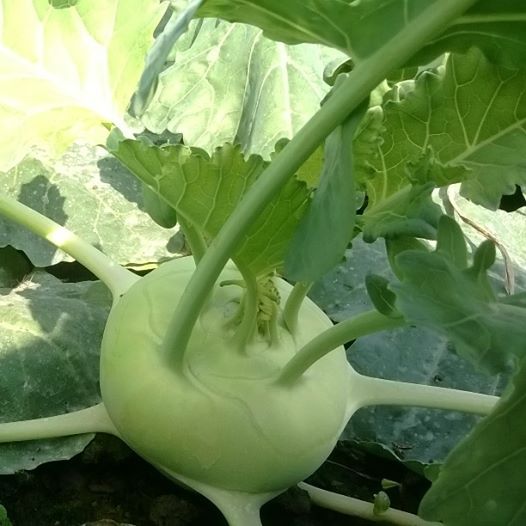 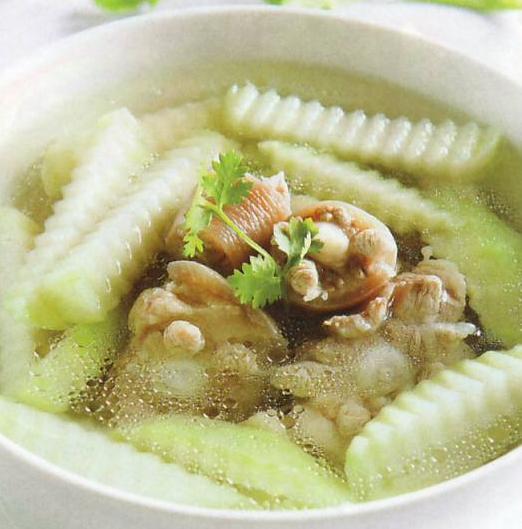 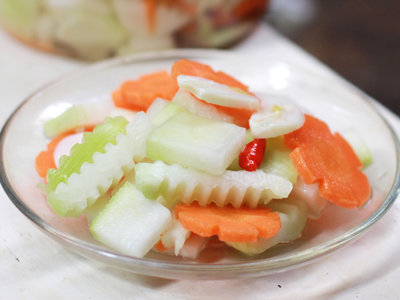 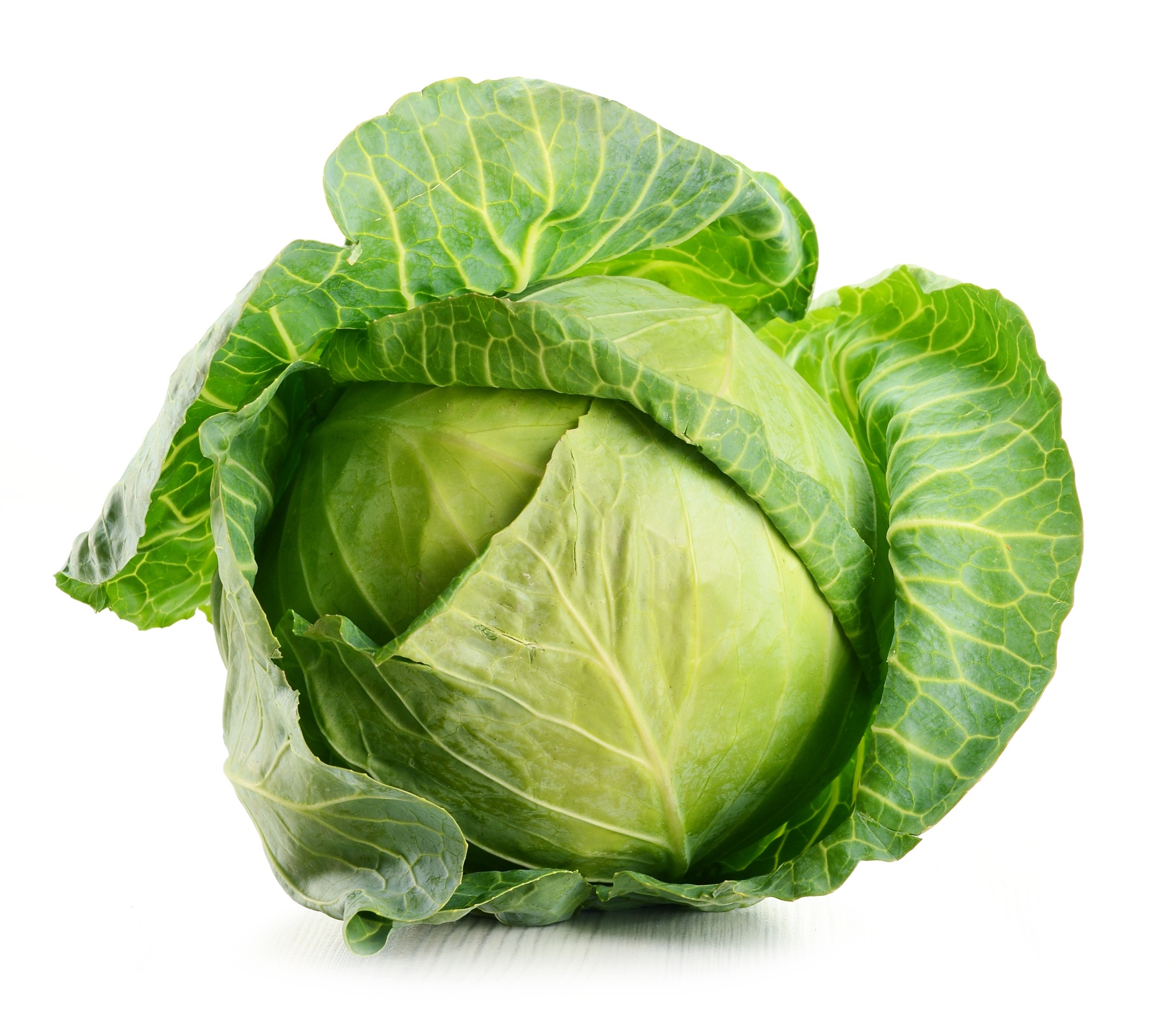 C©y b¾p c¶i
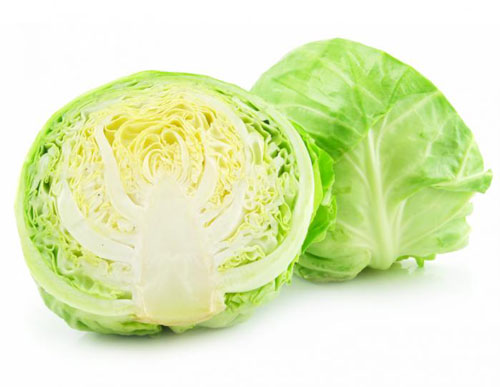 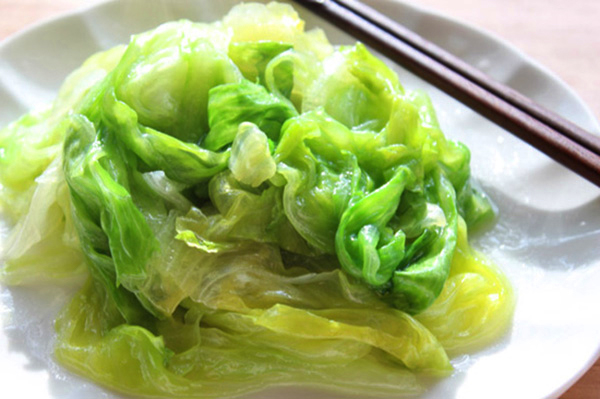 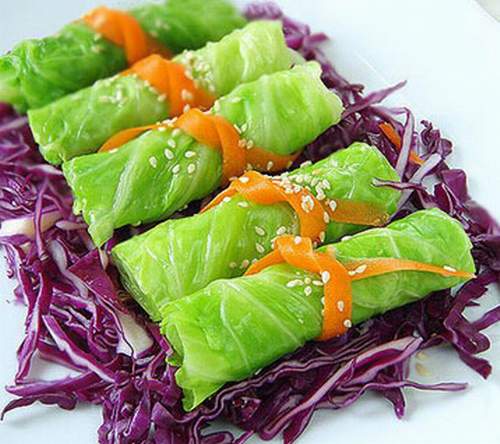 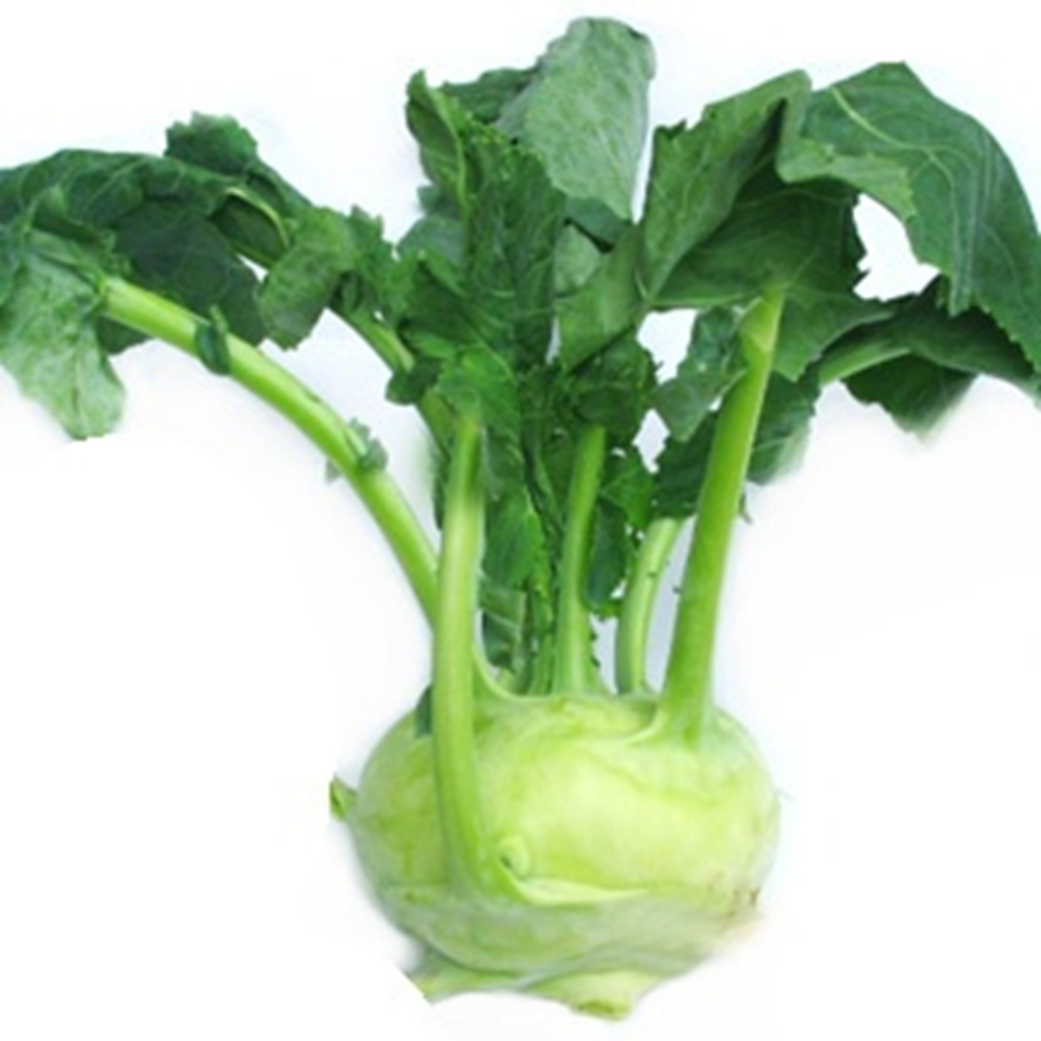 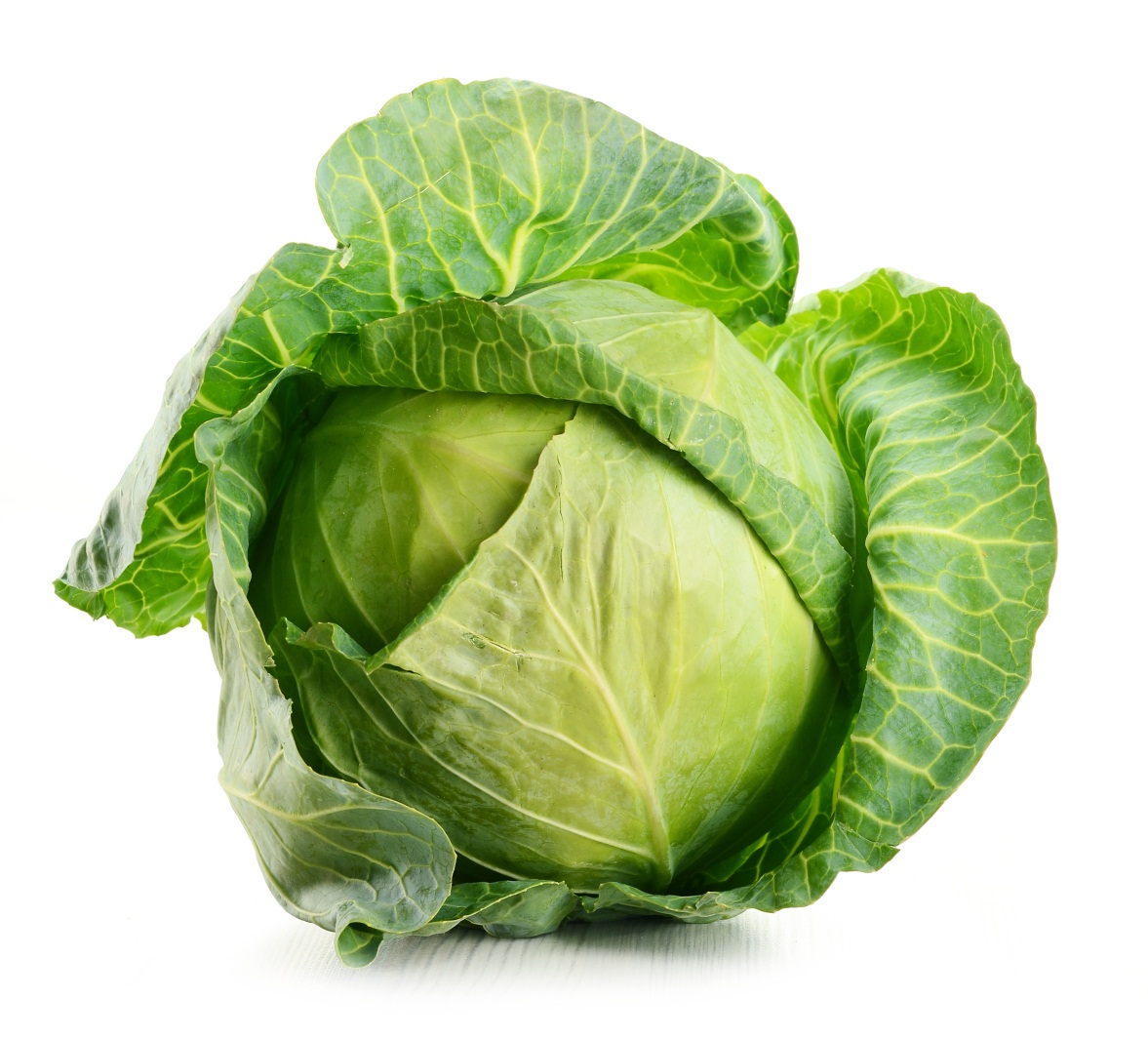 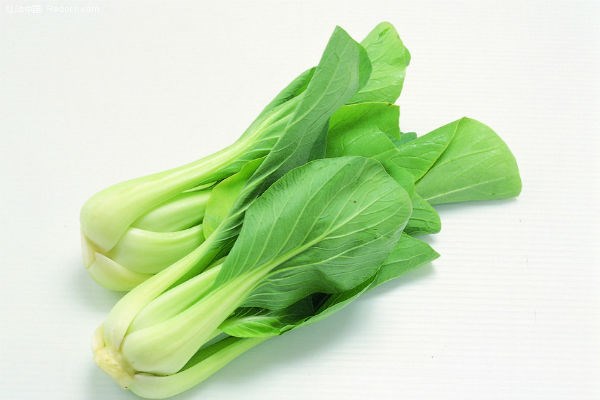 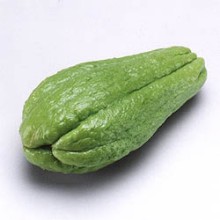 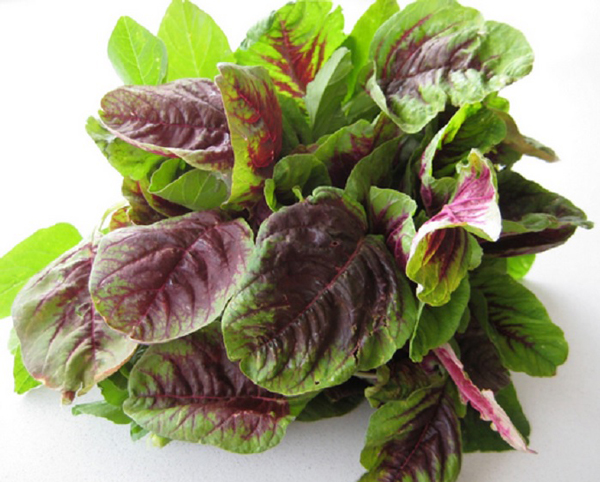 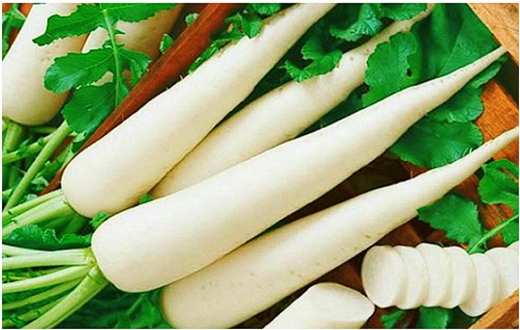 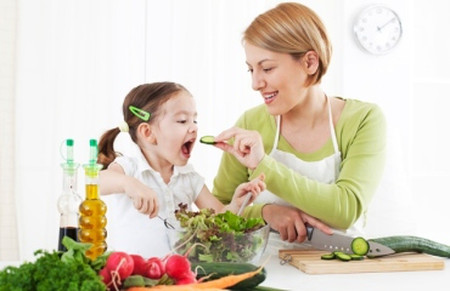 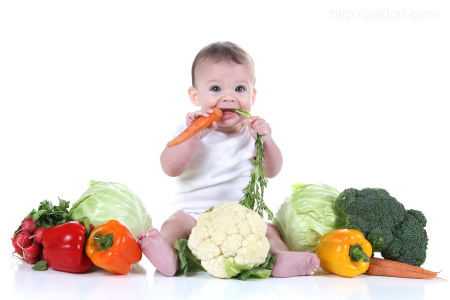 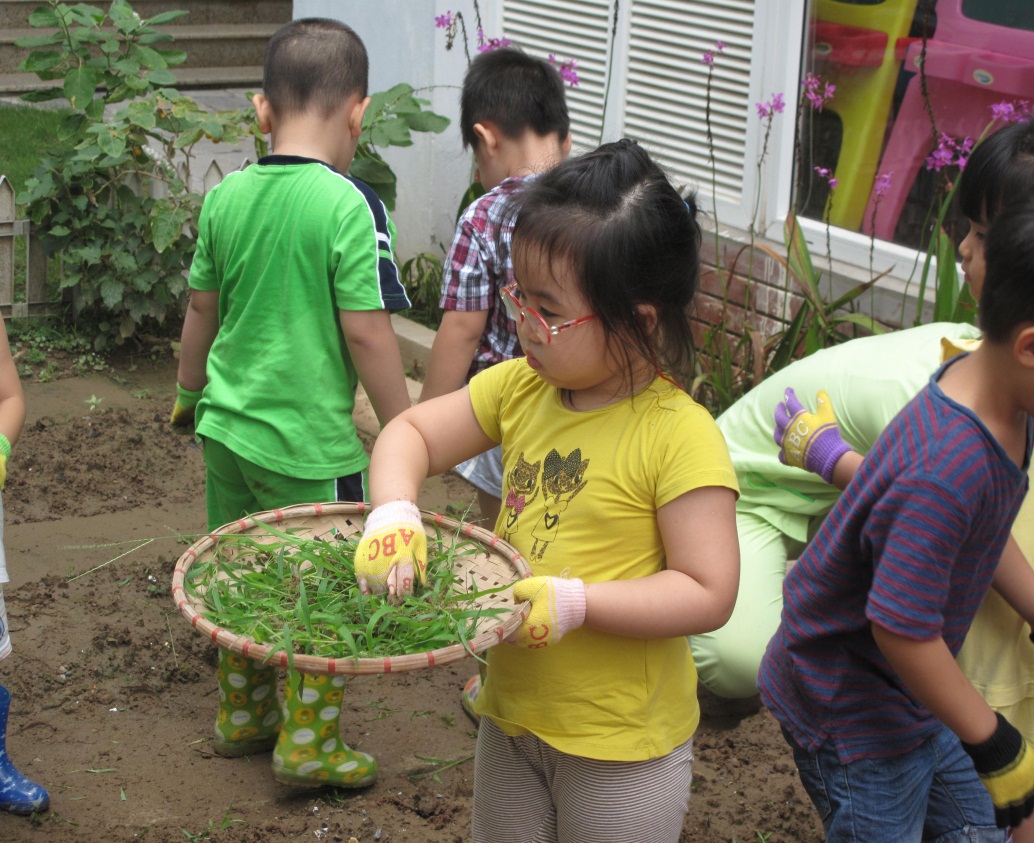 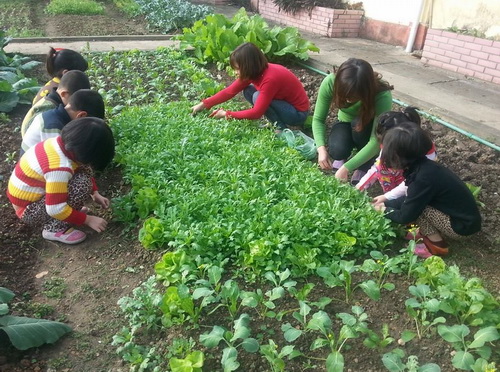 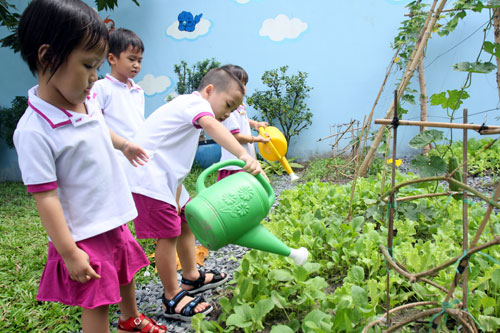 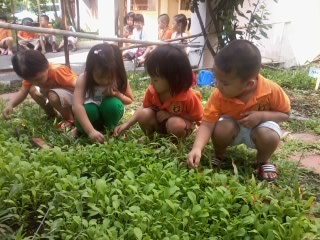 Trß ch¬i “ Ai tinh m¾t”
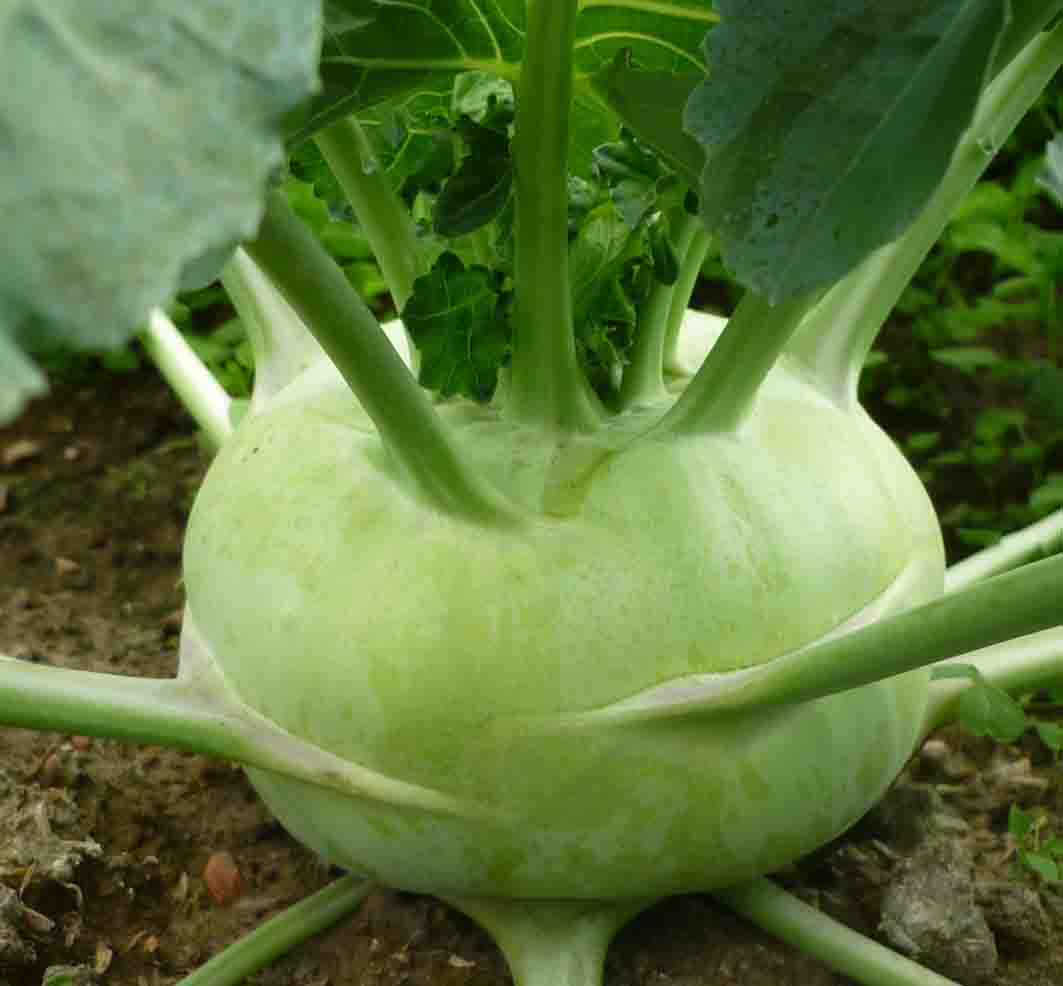 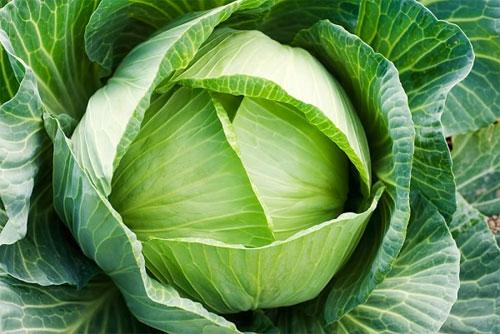 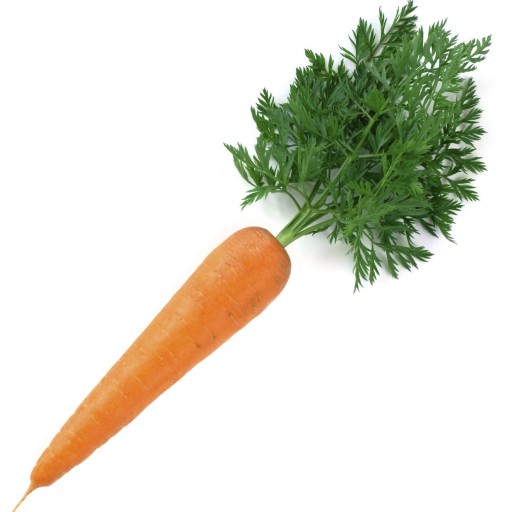 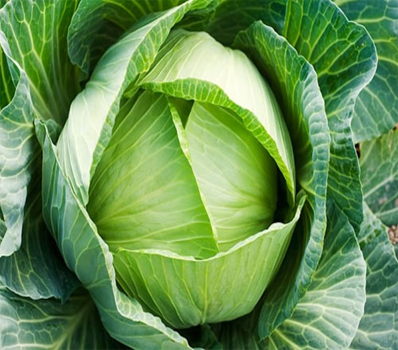 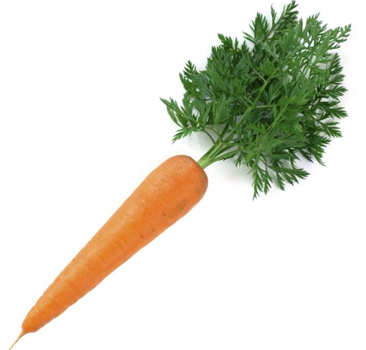 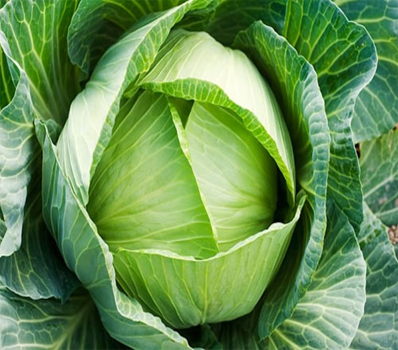 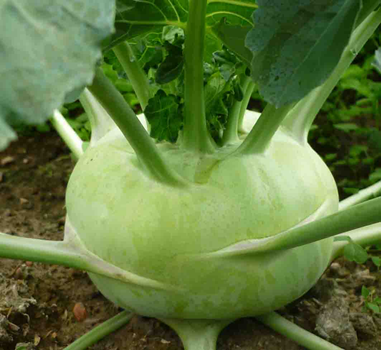 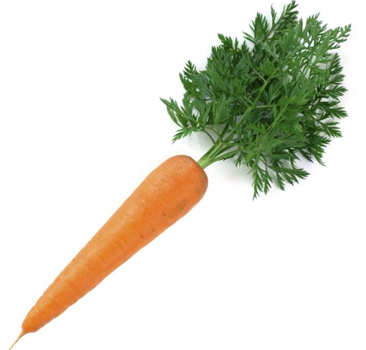 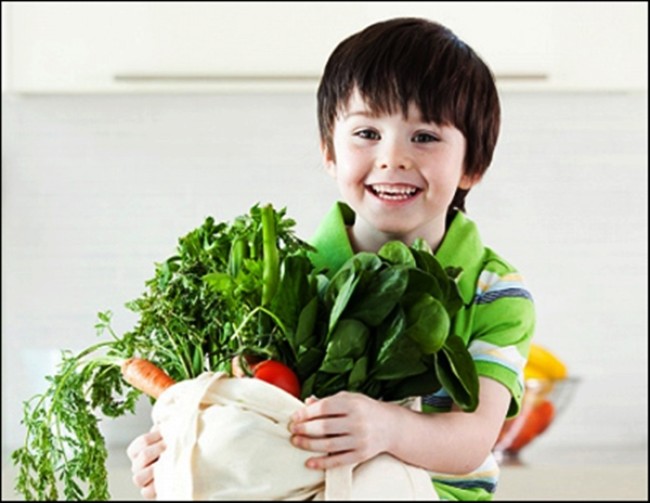 Trß ch¬i
 “ Đôi nào nhanh”
Kết thúc